Procedure ugovaranja javnih nabavki finansiranih iz budžeta EU




Zoran Krtinić
Novi Sad, 23. novembar 2011. godine
Agenda

Osnovna pravila
Opšti principi
Procedure
Ključni faktori uspeha
Practical Guide (the PraG)
Practical Guide to Contract procedures for EC external actions (PRAG) opisuje sve procedure ugovaranja koje se koriste kod eksternih akcija evropskih zajednica

Dokument se može preuzeti sa sledećeg sajta:
http://ec.europa.eu/europeaid/work/procedures/implementation/practical_guide/index_en.htm
Osnovna pravila 1
Pravilo nacionalnosti i porekla (zemlje članice, IPA zemlje, EEA)

Pravna lica, dobra, materijali podležu pravilu o nacionalnosti i poreklu
Eksperti mogu biti bilo koje nacionalnosti
Osnovna pravila 2
Osnove za isključenje!
Administrativne i finansijske kazne
Sukob interesa (priprema, učešće)
Principi dodele ugovora (transparentnost, proporcionalnost, jednaki tretman, nediskriminacija)
Nema retroaktivne dodele! (datum potpisivanja ugovora)
Osnovna pravila 3
Upotreba standardnih dokumenata
Čuvanje tragova
Konkurentsko nadmetanje
Procedure nabavki:
Usluge (stručna podrška, studije, obuke)
Dobra (oprema i materijali)
Radovi (infrastrukturni i inženjerski radovi)
Osnovna pravila 4
Usluge: < 200.000 evra konkurentski postupak sa pogađanjem, <= 10.000 evra single tender
Dobra: < 60.000 evra konkurentski postupak sa pogađanjem, <= 10.000 evra single tender
Radovi: < 300.000 evra konkurentski postupak sa pogađanjem, <= 10.000 evra single tender
Osnovna pravila 5
Mešoviti ugovori: koja komponenta preovlađuje
Ugovor se ne sme razdvajati da bi se izbegla pravila!!!
Slobodna konkurencija: Ugovarač mora da obezbediti uslove koji omogućavaju slobodnu konkurenciju!
Opšti principi 1
Jasni i nediskriminatorni kriterijumi selekcije
Zahtevani minimum!!!
Finansijski, ekonomski kapacitet: bankovni izveštaji, bilansi stanja, izveštaji o godišnjem obrtu, itd.
Tehnički, profesionalni kapacitet: pružene usluge/isporučena dobra i izvršeni radovi.
Opšti principi 2
Dodela ugovora:
Najniža cena (dobra, radovi)
Najbolja vrednost za novac (ekonomski najpovoljnija ponuda - usluge)
ToR - Opis posla (usluge) / TS – Tehnička specifikacija (dobra/radovi):
Zahtevani minimum!!!
Detaljni, opšti! – da bi se dale instrukcije i vodili potencijalni ugovarači u tenderskoj fazi
Opšti principi 3
ToR/TS specijalisti moraju da potpišu Deklaraciju o objektivnosti i poverljivosti
Evaluaciona komisija: predsednik i sekretar bez prava glasa, 3/5 članova sa pravom glasa
Dobro poznavanje engleskog jezika
Prisustvovanje svim sastancima komisije
Deklaracija o nepristrasnosti i poverljivosti
Kolektivna odgovornost za donete odluke
Usluge 1
Studija: ukupna cena, TA: ugovor na osnovu honorara
< 200.000 evra konkurentski postupak sa pogađanjem, uključujući minimum 3 ponuđača
Min. 30 dana za podnošenje ponude
Validnost tendera: 90 dana
Usluge 2
Tenderski dosije uključuje:
 - procedure koje treba da se prate
 - dokumenta koja treba dostaviti
 - slučajeve neusklađenosti
 - kriterijume dodele, ponderisanje
 - podugovaranje
Deklaracija o objektivnosti i poverljivosti mora da bude potpisana od strane specijalista koji su pripremali tenderski dosije
Usluge 3
Kriterijum dodele:
 - identifikovati ekonomski najpovoljniju ponudu (ponderisanjem tehničkog kvaliteta prema ceni na bazi 80/20 odnosa)
 - pokriven je i tehnički kvalitet (CV-jevi, metodologija) i cena ponude
 - sistem dvostrukih koverata (dve odvojene, zapečaćene koverte)
Usluge 4
Ispod 200.000 evra: bez objavljivanja
Ugovarač sačinjava listu od najmanje tri ponuđača usluge
Minimum 30 dana za podnošenje ponuda
Ugovarač može da sačini ugovor o usluzi u vrednosti do 10.000 evra na bazi single tendera
Dobra /Radovi 1
Dobra: < 60.000 evra, radovi: < 300.000 evra konkurentski postupak sa pogađanjem(min. 30 dana za podnošenje tendera ), <= 10.000 evra single tender 
Validnost tendera: 90 dana
Bez naziva brenda ili ukoliko je neophodno, ‘or equivalent’ treba da se doda
Vodič za TS za IT, nameštaj i vozila
Ponuda sa najnižom cenom (administrativno i tehnički odgovarajuća) dobija ugovor
Dobra/Radovi 2
Tenderski dosije uključuje:
 - procedure koje treba da se prate
 - dokumenta koja treba da se dostave (originalne brošure za dobra)
 - zahtevani minimumi
 - da/ne kriterijum, nema ponderisanja!
 - podugovaranje
Deklaracija o objektivnosti i poverljivosti mora da bude potpisana od strane specijalista koji su pripremali tenderski dosije
Dobra/Radovi 3
Konkurentski postupak sa pogađanjem: Ugovarač sačinjava listu od najmanje tri ponuđača
Minimum 30 dana za podnošenje ponuda
3 člana sa pravom glasa za dobra, 5 članova za radove, u Evaluacionoj komisiji
Ugovarač može da sačini ugovor o dobrima ili radovima u vrednosti do 10.000 evra na bazi single tendera
Proces nabavke - koraci:
1.Planiranje nabavke2.Priprema i objavljivanje tendera3.Selekcija4.Zaključivanje ugovora5.Realizacija ugovora
Tipovi ugovora
Ugovori za nabavku usluga

Ugovori za nabavku dobara

Ugovori za izvodjenje radova
Tabela za izbor procedure
Procedure
Single tender - Pojednostavljeni postupak / neposredna pogodba
Konkurentski postupak sa pogađanjem
Lokalni otvoreni postupak
Međunarodni restriktivni postupak
Međunarodni otvoreni postupak
Tender dosije - osnovni elementi
Instrukcije za ponuđače  
Ugovor i aneksi
Ostale informacije 
Obrazac za podnošenje ponude
Ugovor i aneksi  -dobra
Opšti uslovi
Tehnička specifikacija i ponuda
Finansijska ponuda
Formulari
OSTALE INFORMACIJE - dobra
Rečnik pojmova
Tabela administrativne saglasnosti
Tabela za procenu
Ugovor i aneksi - usluge
Opšti uslovi za ugovore o uslugama 
Opis posla (ToR)
Organizacija i metodologija 
Lista ključnih eksperata
Budžet 
Formulari i ostala relevantna dokumenta
OSTALE INFORMACIJE - usluge
Tabela administrativne saglasnosti
Tabela za procenu
Kriterijumi selekcije i odabira dobavljača
Korak 1. Definisanje opštih  principa

Korak 2. Provera da li kandidati mogu da
               učestvuju na tenderu

Korak 3: Definisanje kriterijuma za odabir
			najpovoljnijeg ponuđača
Objavljivanje tendera
Pojednostavljeni postupak /
  neposredna pogodba
Konkurentski postupak sa pogađanjem
Lokalni otvoreni postupak
Medjunarodni restriktivni postupak
Medjunarodni otvoreni postupak
Evaluaciona komisija
1.  Za usluge i dobra komisija se sastoji od minimum 5 članova:
Predsednik i sekretar bez prava glasa
3 člana sa pravom glasa
2.	 Za radove komisija se sastoji od minimum 7 članova:
Predsednik i sekretar bez prava glasa
5 članova sa pravom glasa
Otvaranje i evaluacija pristiglih ponuda
1. Izveštaj sa otvaranja pristiglih ponuda (Opening Report)
2. Izveštaj o ocenjivanju ponuda (Evaluation Report)
Administrativna ocena
Tehnička ocena
Finansijska ocena
Poništavanje tenderske procedure
Ukoliko je tenderska procedura bila neuspešna odnosno nije primljena nijedna ponuda koja je kvalitativno ili finansijski zadovoljavajuća ili ako nije dobijena ni jedna ponuda;
Ukoliko su ekonomski ili tehnički podaci projekta u međuvremenu pretrpeli značajne promene;
Usled nepredvićenih okolnosti ili nekog drugog uticaja regularno sprovođenje ugovora postane nemoguće;
Ukoliko sve ponude koje su tehnički zadovoljavajuće prevazilaze finansijske resurse određene za taj ugovor;
Ukoliko je bilo nepravilnosti u proceduri, naručito ako su nepravilnosti sprečile slobodnu konkurenciju.
Priprema ugovora
Za pripremu ugovora koristi se standardni format ugovora iz aneksa Praktičnog vodiča (PRAG)
Ključni faktori uspeha -  tri osnovne oblasti
•	Motivacija
•	Planiranje
•	Implementacija
Ključni faktori uspeha
•	Vlasništvo
Strah od gubitka je veći motivator od perspektivnog dobitka

•	Odgovornost 
Ljudi se užasavaju gubitka više nego što vole istovetne dobitke

•	Pristup zasnovan na dokazima
Sva pravila su jasna i unapred poznata
Dobri efekti
Loši efekti
Faktor uspeha - Budžet
•	Dobra
	▪	 definisana jedinica
	▪	 broj jedinica
	▪	 cena po jedinici
•	Usluge
	▪	 pojednostavljeni ToR
	▪	 kratak opis referenci
•	PDV
	▪	 jasno identifikovan u predlogu projekta – Član 89. IPA IR
Faktor uspeha - Budžet
•	Detaljni opis
	▪	 LJR – projektni tim
	▪	 dobra – pojednostavljena TS
	▪	 usluge – pojednostavljeni ToR
•	Plan nabavki  i  Prognoza plaćanja
	▪	 obrazac
	▪	 dodatna informacija – detaljna prognoza troškova za dobra
•	Klarifikacije budžeta
	▪	 pre grant ugovora
Faktor uspeha - Budžet
•	Prisustvovanje obukama – Info danima
	▪	 Potencijalni kandidati– Vodeći i partneri

•	Tenderski dosijei
	▪	 Mogućnost eksternih stručnjaka

•	Evaluaciona komisija
	▪	 Engleski jezik
	▪	 Tehnička stručnost
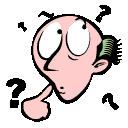 Faktor uspeha - vreme
10-20 dana za single tender

40-90 dana za konkurentski postupak sa pogađanjem ili lokalni otvoreni postupak 

80-150 za međunarodne tendere
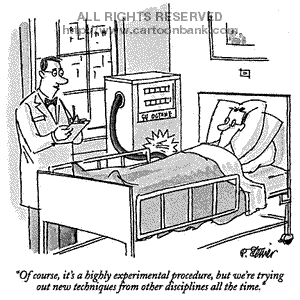 “Eksperiment je pravi metod za sticanje znanja”
William Blake, 1788